Лекція  №2
на тему:
Особистість та її індивідуальний розвиток
план
1. Поняття про особистість.
2. Спрямованість особистості.
3. Поняття про групи.
4. Міжособистісні стосунки.
Співвідношення понять
 «людина», «особистість», «індивід», «індивідуальність»
Людина – це, насамперед, біологічна істота, яка належить до класу ссавців Homo sapiens («людина розумна»).
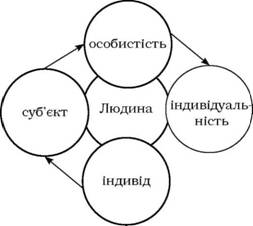 На відміну від інших живих істот, людина наділена свідомістю, тобто здатністю пізнавати і перетворювати навколишній світ та свою власну природу.
Індивід – це конкретна людина із всіма характерними для неї особливостями.
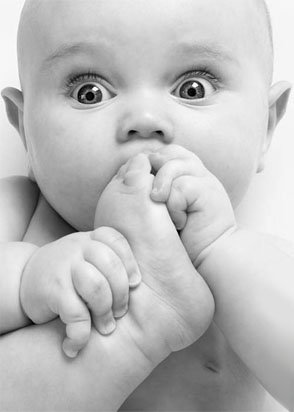 Індивідом може бути новонароджений і дорослий, обдарований і розумово відсталий.
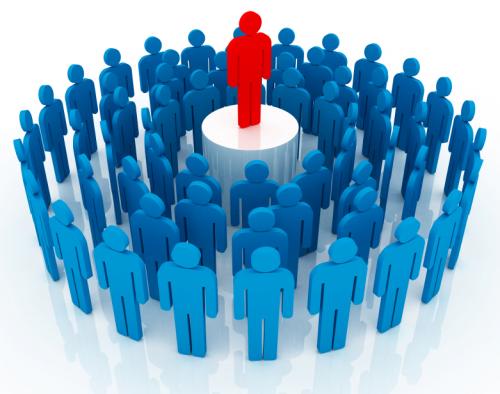 Більше 130 спеціальних наук вивчають особистість людини (історія, філософія, соціологія, етика, естетика, педагогіка…)
Особистість – це конкретна людина, яка живе і діє 
в певних суспільно-історичних умовах, 
посідає те чи інше місце в суспільстві
 і виконує певну роль.
Неповторність, оригінальність особистості, сукупність тільки їй притаманних своєрідних рис створюють індивідуальність.
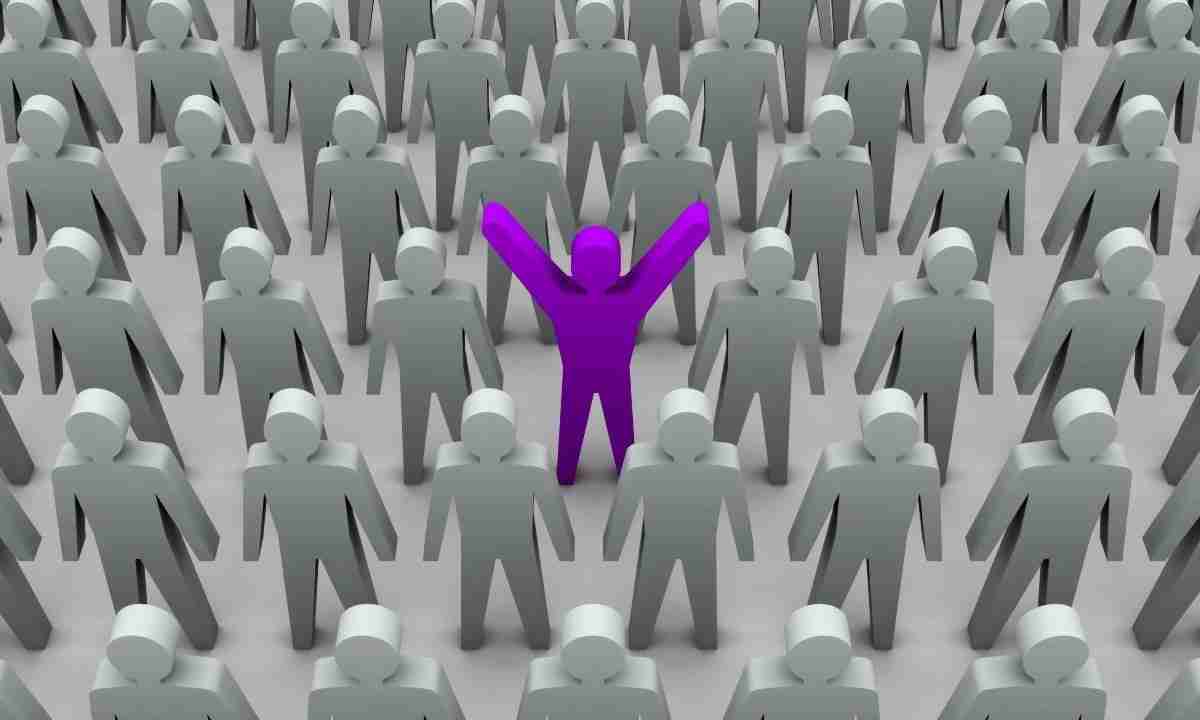 особистість – це та ж сама людина, але яка розглядається як суспільна істота
Позиція особистості – це система її ставлень до навколишнього, до інших людей, до себе та до власних обов’язків. Позиція особистості визначає її соціальні установки.
Індивідуальність – це особистість 
у її конкретній своєрідності, 
це неповторне поєднання психічних властивостей.
А ось поняття «індивідуальність» пронизує всі інші поняття. Коли говорять про індивідуальність, то мають на увазі оригінальність особистості (в одних вона виявляється яскраво, в інших – малопомітно).
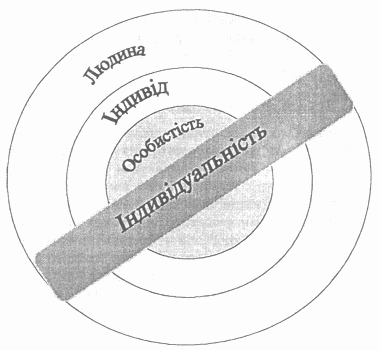 Зігмунд Фрейд.
Теорія  структури особистості
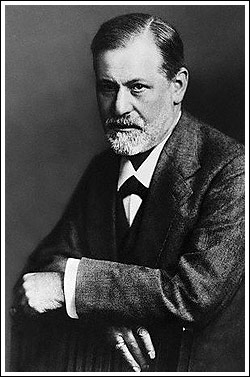 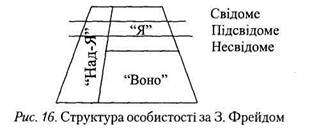 Психодинамічна теорія особистості Зігмунда Фройда
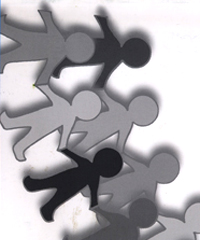 З.Фройд у своїй теорії особистості розглядає таку структуру особистості:
1. Его (Я) – це раціональна частина особистості, процеси мислення. 
2. Ід (Воно)  – це наше інстинктивне ядро, способи задоволення особистості.
3.Суперего (Над-Я)  – це моральна сторона особистості, наша совість.
У своїй  теорії З. Фройд виділяє 2 основних інстинкти, які спрямовують нашу особистість:
1. Інстинкт продовження роду (лібідо).
2. Інстинкт збереження життя (страх смерті).
Теорія типів особистості Г. Айзенка
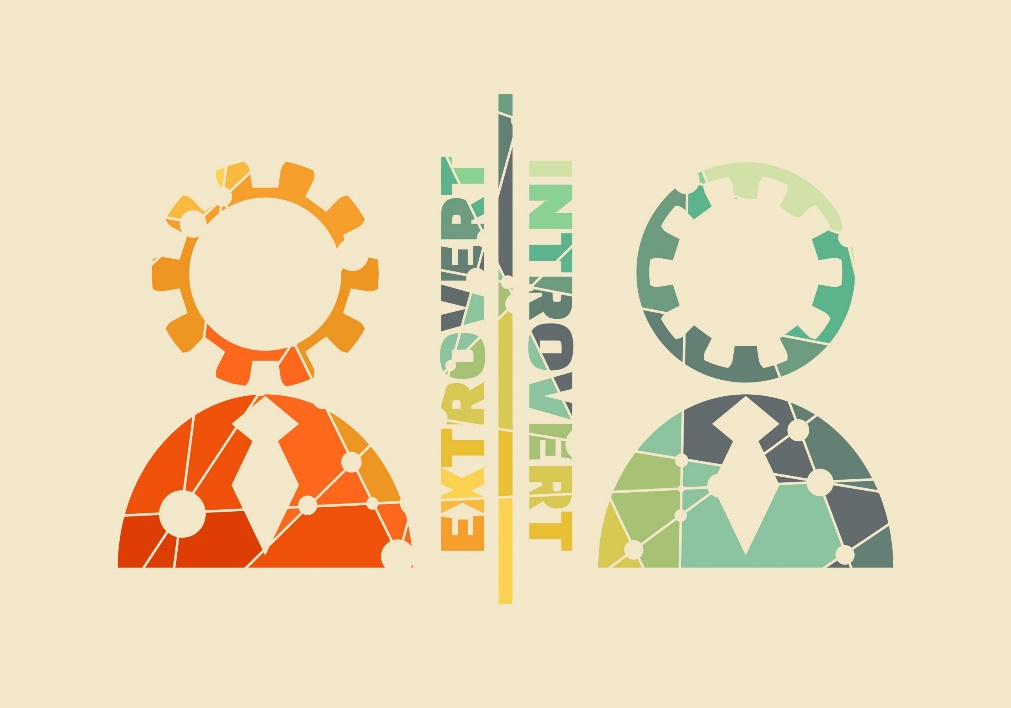 Особистість
Спрямованість особистості – це її ціннісні орієнтації, внутрішні спонукальні сили: переконання, потреби, інтереси.
Переконання-це погляди особистості, які відповідають рівню її свідомості, життєвим домаганням.
Потреба-це нестача, відсутність чогось, що порушує наш спокій і рівновагу, спонукає нас до діяльності.
Вітальні
Соціальні
Інтерес- це прагнення людини пізнати глибше який об'єкт, спрямування діяльності на певні предмети та явища.
Установка – це неусвідомлюваний особистістю стан готовності до певної діяльності чи поведінки.
Потяг – це спонукання до діяльності, що є недиференційованою, недостатньо чітко усвідомленою потребою, це невиразна потреба в чомусь.
Інтерес – це емоційний вияв пізнавальних  потреб особистості.
Інтереси  розрізняють:
- за змістом;
- за метою (безпосередні, що зумовлюють емоційну привабливість об’єкта,  і опосередковані);
- за широтою (широкі, розподілені між  багатьма об’єктами,  і вузькі, сконцентровані в одній галузі);
-  за глибиною (поверхові і глибокі);
- за стійкістю (стійкі, які зумовлюють тривалість збереження, нестійкі  – короткочасні захоплення).
4.Поняття про групи
Соціальна група- це об'єднання в просторі та часі особливостей, які мають спільні інтереси, спільну мету і займаються спільною діяльністю.
ДЯКУЮ ЗА УВАГУ!